Principes des grilles d’évaluation
Séminaire BTS de la mécanique
Michel Rage le 8 décembre 2015
De la compétence à l’indicateur
Performances mesurées
Exemple de grille
Critères et Indicateurs de performance
Compétences à évaluer
Compétences détaillées
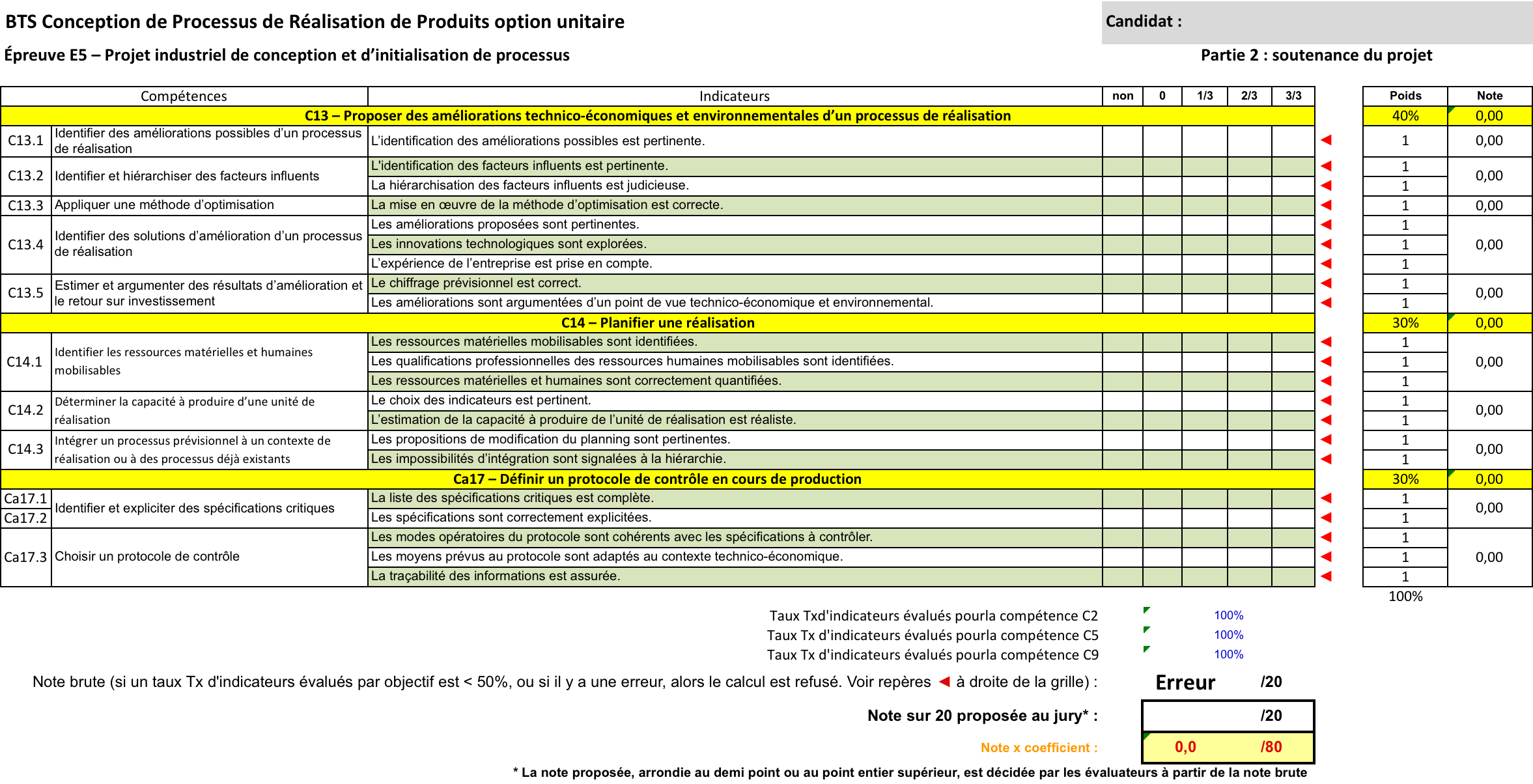 Pondérations et notes partielles
Affectation de la note
NT
0
1
2
3
Indicateur non traité
Réponse très insuffisante = 0 % du poids de la note
✘
✘
Réponse moyenne bas = 33% du poids de la note
✘
Réponse moyenne haut = 66 % du poids de la note
✘
Réponse complète = 100% du poids de la note
✘
✘
Solution de calcul retenue
Programme
Poids réels des compétences
Compétence 1
Pondération fixe de C1
40 %
Pondération fixe des indicateurs
N
0
1
2
3
✘


✘



✘
✘
1
2

1
1
2

1
1
3
1
1
Indicateur 111
Indicateur 112

Indicateur 121
Indicateur 122
Indicateur 123

Indicateur 131
Indicateur 132
Indicateur 133
Indicateur 134
Indicateur 135
Compétence 1.1
Certains indicateurs ne sont pas pris en compte: ici, 4 parmi les 10.
Le poids des 6 indicateurs reste fixe, on réalise une simple moyenne pondérée des indicateurs restants.
✘
Compétence 1.2
✘
✘
Compétence 1.3
✘
✘
✘
Les indicateurs retenus déterminent la nature des tâches confiées à l’étudiant donc le poids réel des compétences
Activités
Solution de calcul retenue
Programme
Poids réels des compétences
Compétence 1
Pondération fixe de C1
40 %
Pondération fixe des indicateurs
N
0
1
2
3
✘


✘



✘
✘
1
2

1
1
2

1
1
3
1
1
Indicateur 111
Indicateur 112

Indicateur 121
Indicateur 122
Indicateur 123

Indicateur 131
Indicateur 132
Indicateur 133
Indicateur 134
Indicateur 135
0
Compétence 1.1
0
✘
(0,33 + 2)
Compétence 1.2
2,33
✘
✘
Compétence 1.3
3,64
(1,98 + 1 + 0,66)
✘
✘
✘
5,97
Somme des notes des 3 compétences
Note obtenue à C1 ramenée sur 20 avec la pondération de 40% : 
(5,97/10)°20*0,4 = 4,8
Points d’analyse du mode d’évaluation et de calcul
Tous les principes de l’évaluation certificative sont respectés
Grande flexibilité d’organisation du travail individuel à l’intérieur d’un groupe projet, il est notamment possible de ne pas évaluer une compétence détaillée ce qui donne plus de latitude aux contenus des projets
Le potentiel d’évaluation est facilement observable par la vérification du poids restant des indicateurs par compétence et par activité
Le poids de chaque compétence est directement liée à son utilisation réelle lors de l’activité confiée
Calcul simple (moyenne pondérée) qui ne repose que sur le travail fait
Merci de votre attention.
8